Бережливое производство
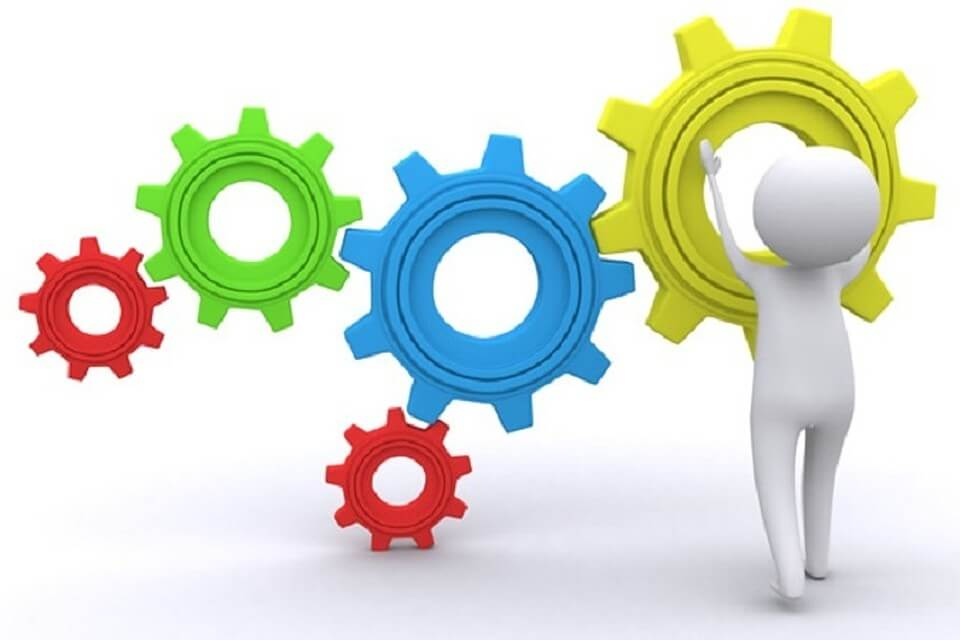 Бережливое производство — это система управления компанией, направленная на максимальное удовлетворение потребностей клиентов при минимальных затратах ресурсов.
Главная цель lean-производства — минимизация временных, трудовых и материальных потерь на всех этапах создания ценности для потребителей.
Концепция бережливого производства
Производить ровно столько продукции, сколько нужно потребителям.
Достичь высочайшего качества продуктов/услуг при нулевом проценте производственного брака.
Гарантировать заказчику быструю и безопасную доставку продукции.
Сократить площадь складских помещений до необходимого минимума.
Использовать материальные, временные и трудовые ресурсы максимально эффективно при помощи современных технологий.
Вовлечь каждого сотрудника предприятия в процесс создания ценного продукта, раскрыть творческий потенциал работников.
Инструменты бережливого производства
5S предоставляет возможность создать чистое, упорядоченное и безопасное рабочее пространство, способствующее повышению производительности, морали сотрудников.
Построение карты потока ценности (value stream mapping) — это визуализация всех этапов от поставщика до заказчика с помощью специальных символов и обозначений. 
Канбан (kanban) — это система управления потоком материалов и информации на основе визуальных сигналов, указывающих на необходимость запуска или остановки производства.
Just in Time (JIT, точно в срок), которая позволяет избежать потерь, связанных с перепроизводством. 
Покаяку (poka-yoke) — это методика предотвращения ошибок и дефектов на всех этапах за счет установки специальных устройств или механизмов, которые делают невозможным или затрудняют выполнение неправильного действия. 
SMED  — это сокращение времени на переналадку оборудования за счет разделения операций на внутренние (выполняемые при остановленной технике) и внешние (выполняемые при работающей технике), переводом внутренних операций во внешние.
TPM— это обеспечение максимальной производительности оборудования за счет предупреждения поломок, снижения износа, повышения надежности и безопасности. 
Six sigma — это методика управления качеством, направленная на снижение количества дефектов и отклонений до шести стандартных отклонений от среднего значения. 
5 Почему (5 whys) — это методика поиска и устранения корневых причин проблем за счет задавания последовательных вопросов «почему?», пока не будет найдена главная причина. 
A3 — это методика решения проблем и представления информации на одном листе бумаги формата A3 (297×420 мм).
Ограничения концепции бережливого производства
Сложность внедрения
Необходимость постоянного совершенствования
Зависимость от внешних факторов